Подготовили воспитатели
МДОУ «ЦРР – Детский сад №85»
Башкова Ю.А., Сараева С.В.
Лэпбук 
«Русская матрешка»
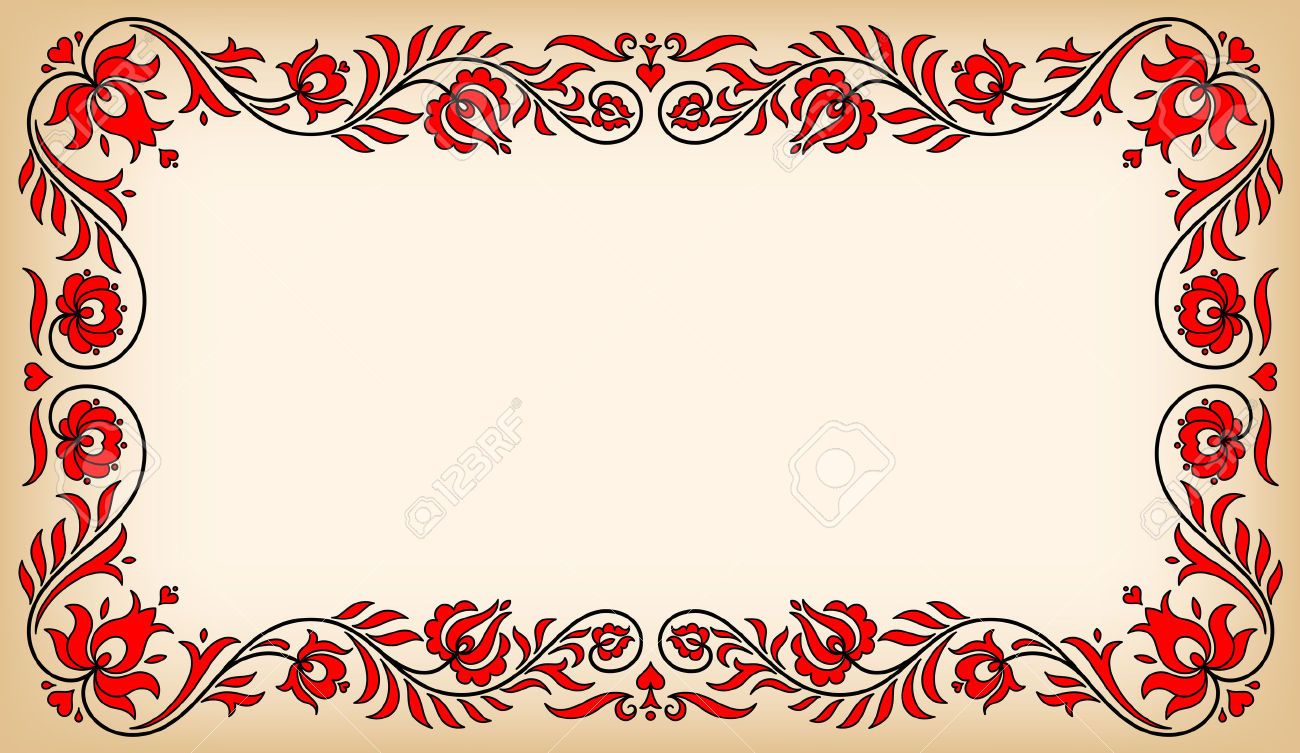 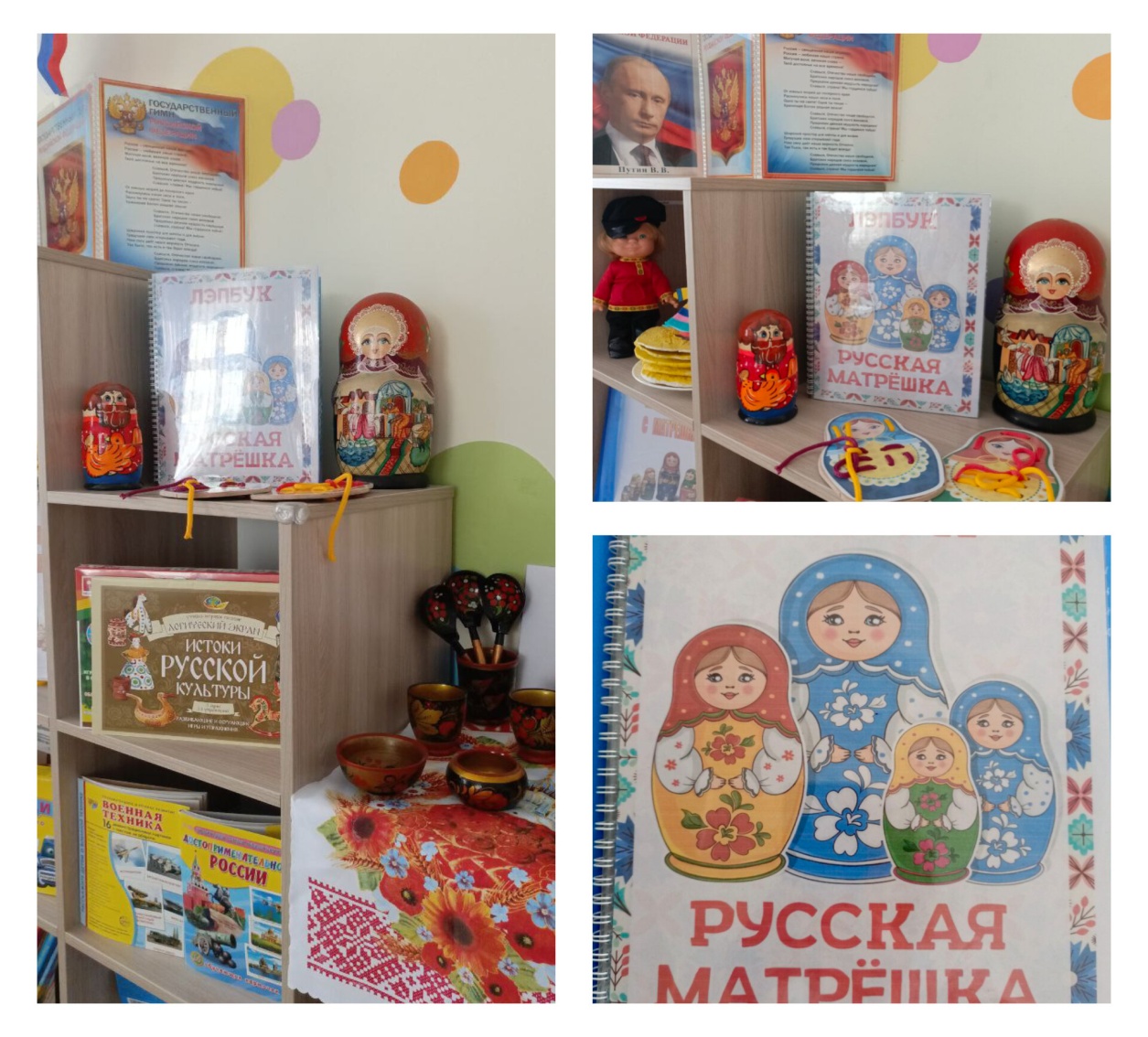 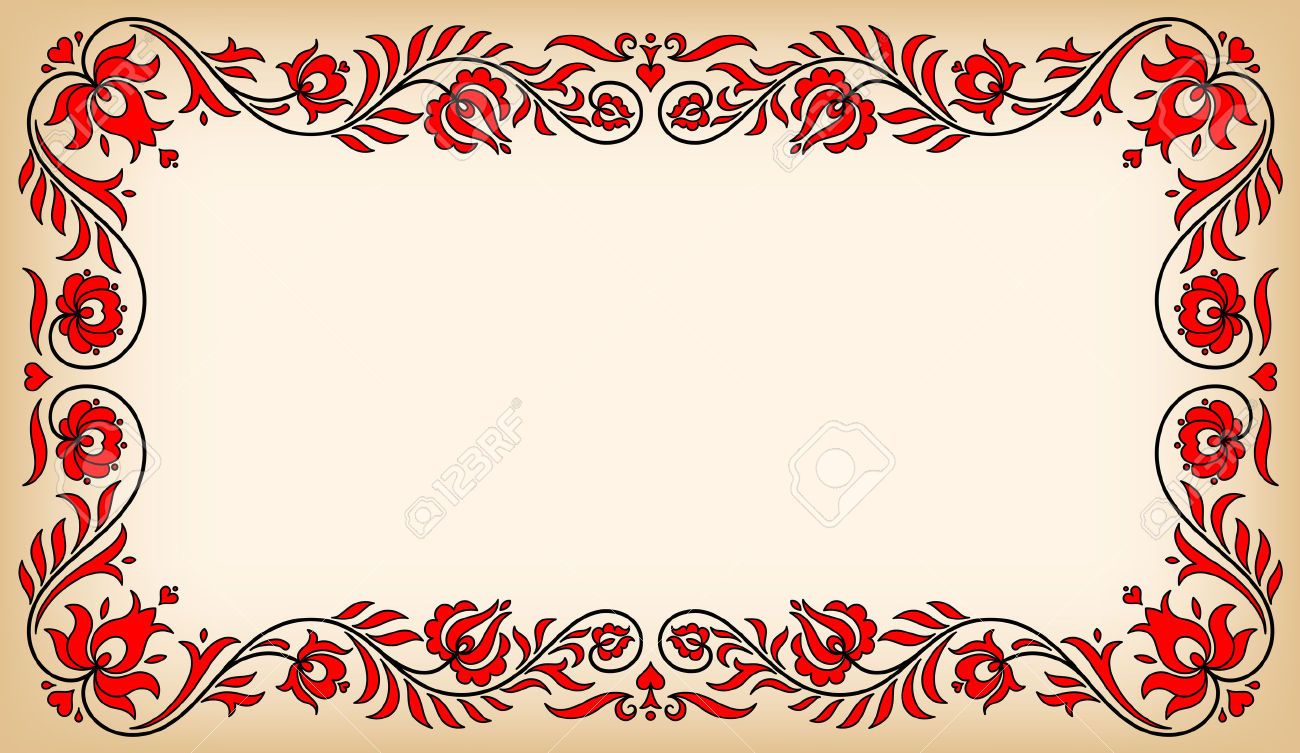 Краткое описание : Лэпбук «Русская матрешка» представляет собой тематическую папку – книжку с картотекой , разными дидактическими играми и материалами.
Цель: Расширить представление детей о народном декоративно-прикладном творчестве.
Задачи:
Развитие познавательного интереса к русскому народному творчеству.
Развитие речи детей.
Развитие самостоятельности.
Знакомство с видами, особенностями росписи матрешек.
Формирование патриотизма и бережного отношения к творческому наследию своей страны.


.
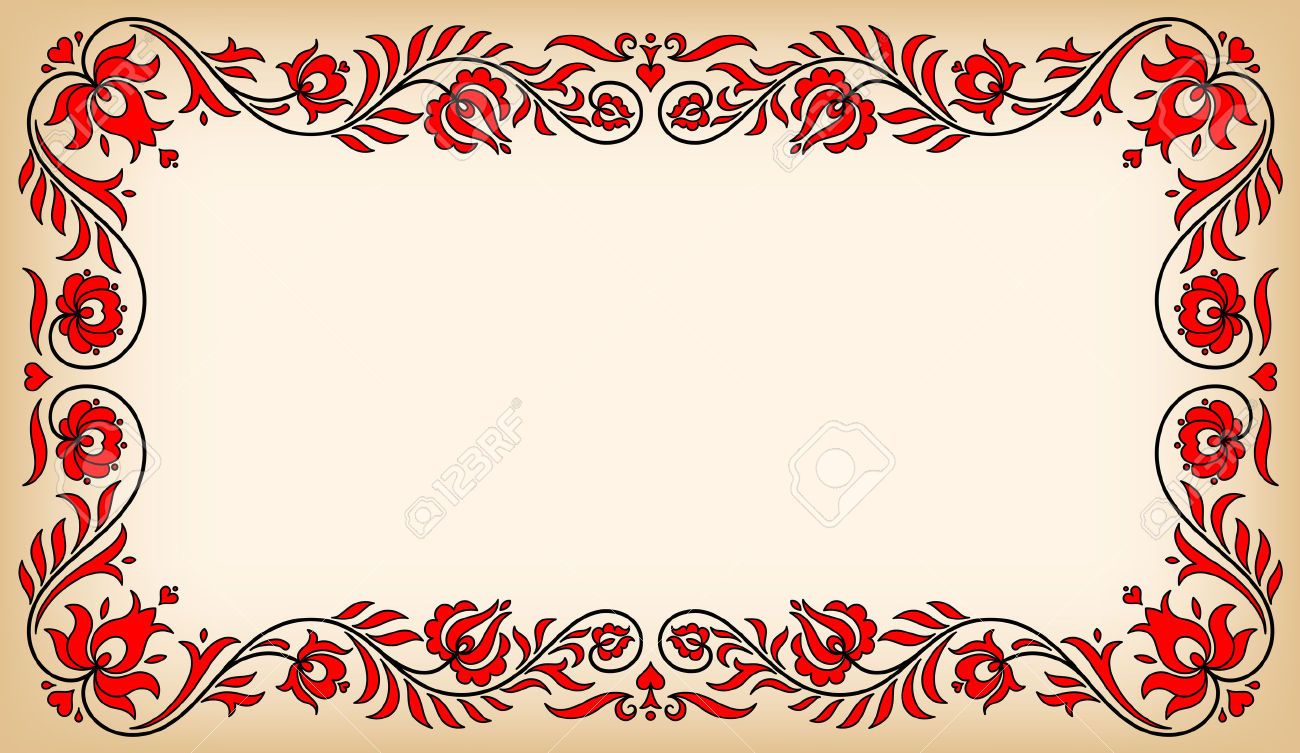 Дидактические свойства лэпбука:

-информативность;
-возможность организации развивающей деятельности как с одним ребенком, так и с подгруппой детей (в том числе с участием взрослого, как играющего партнера);
- доступность структуры и содержания детям  дошкольного возраста;
-создание условий для развития игровой, познавательной, исследовательской и творческой активности детей.
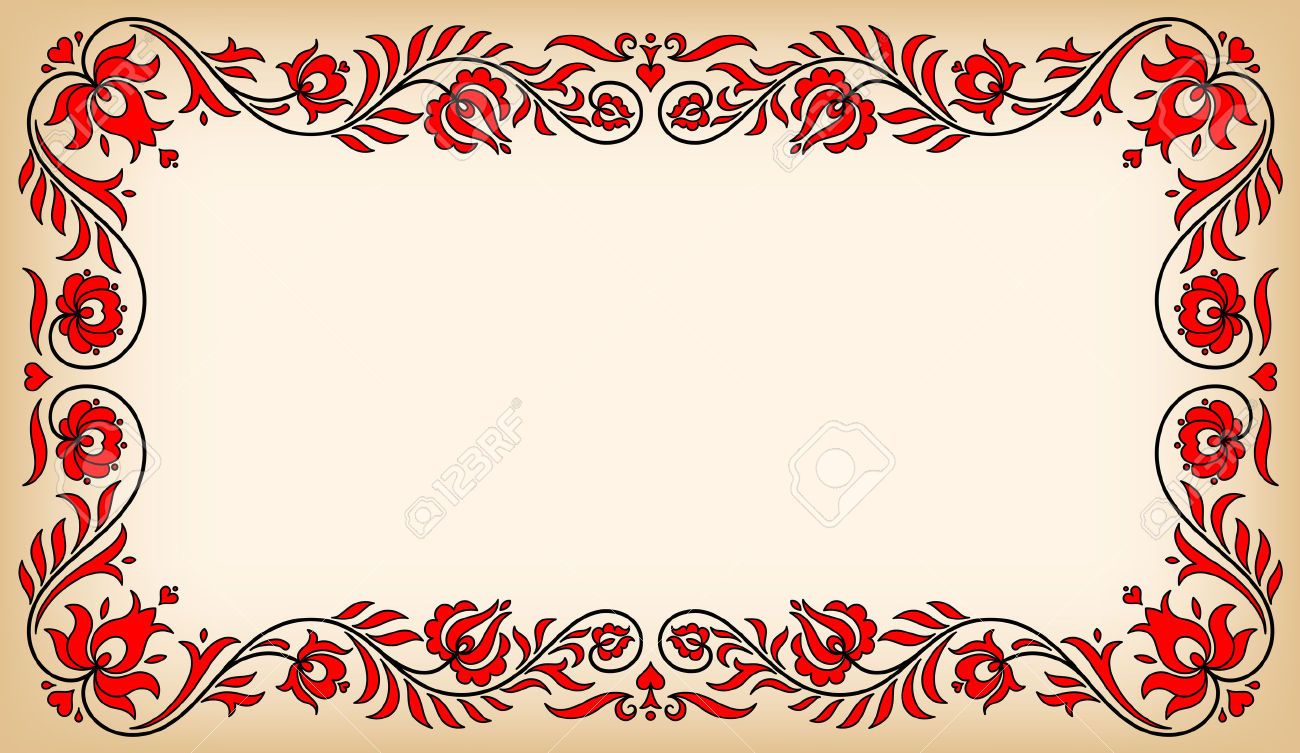 Картотека игр с матрешками и дидактическое пособие  «История матрешки»
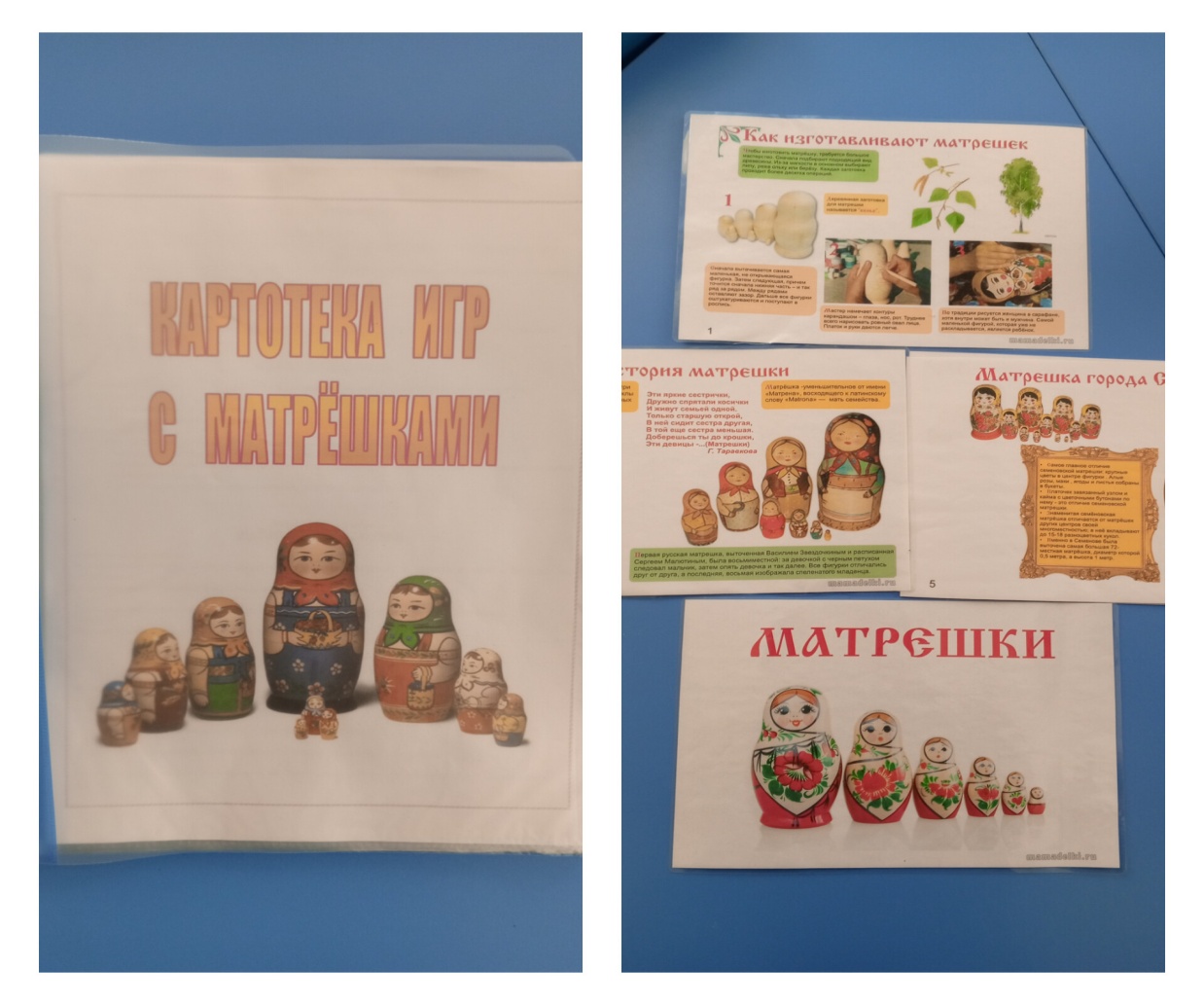 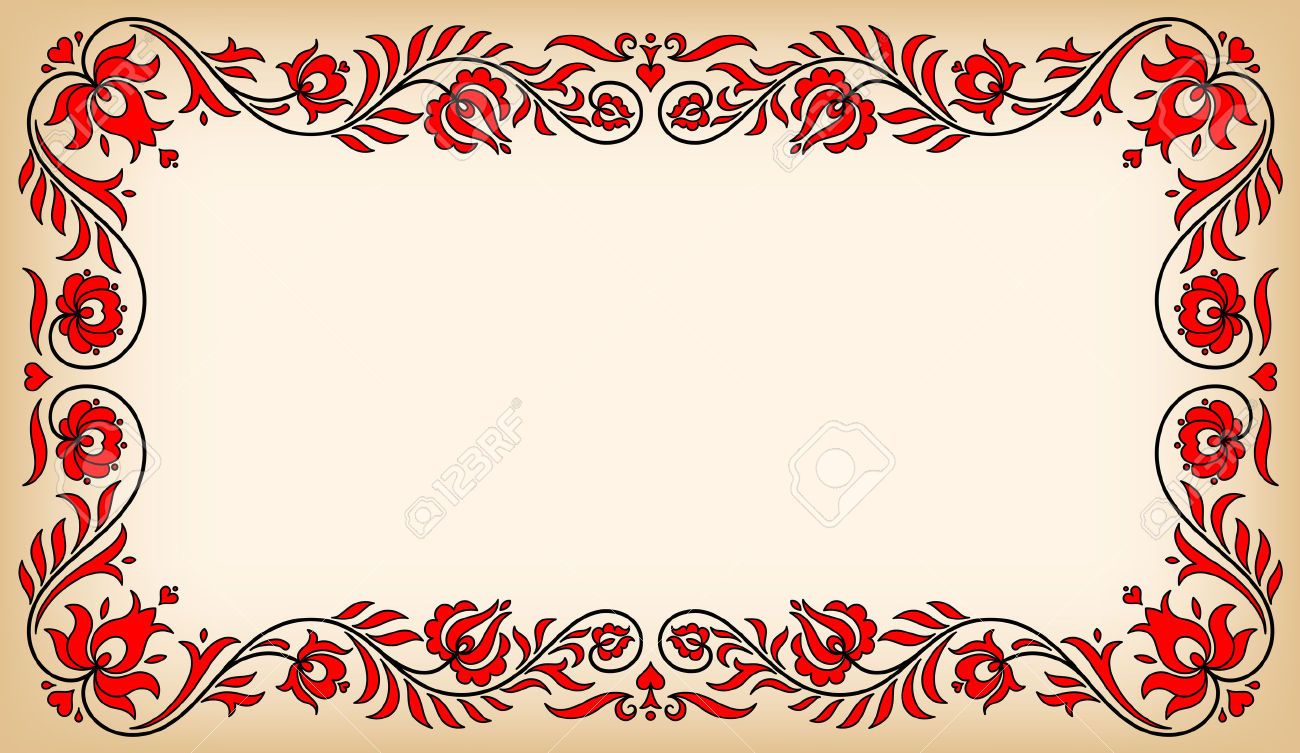 Виды матрешек. Стихи и загадки про матрешку..
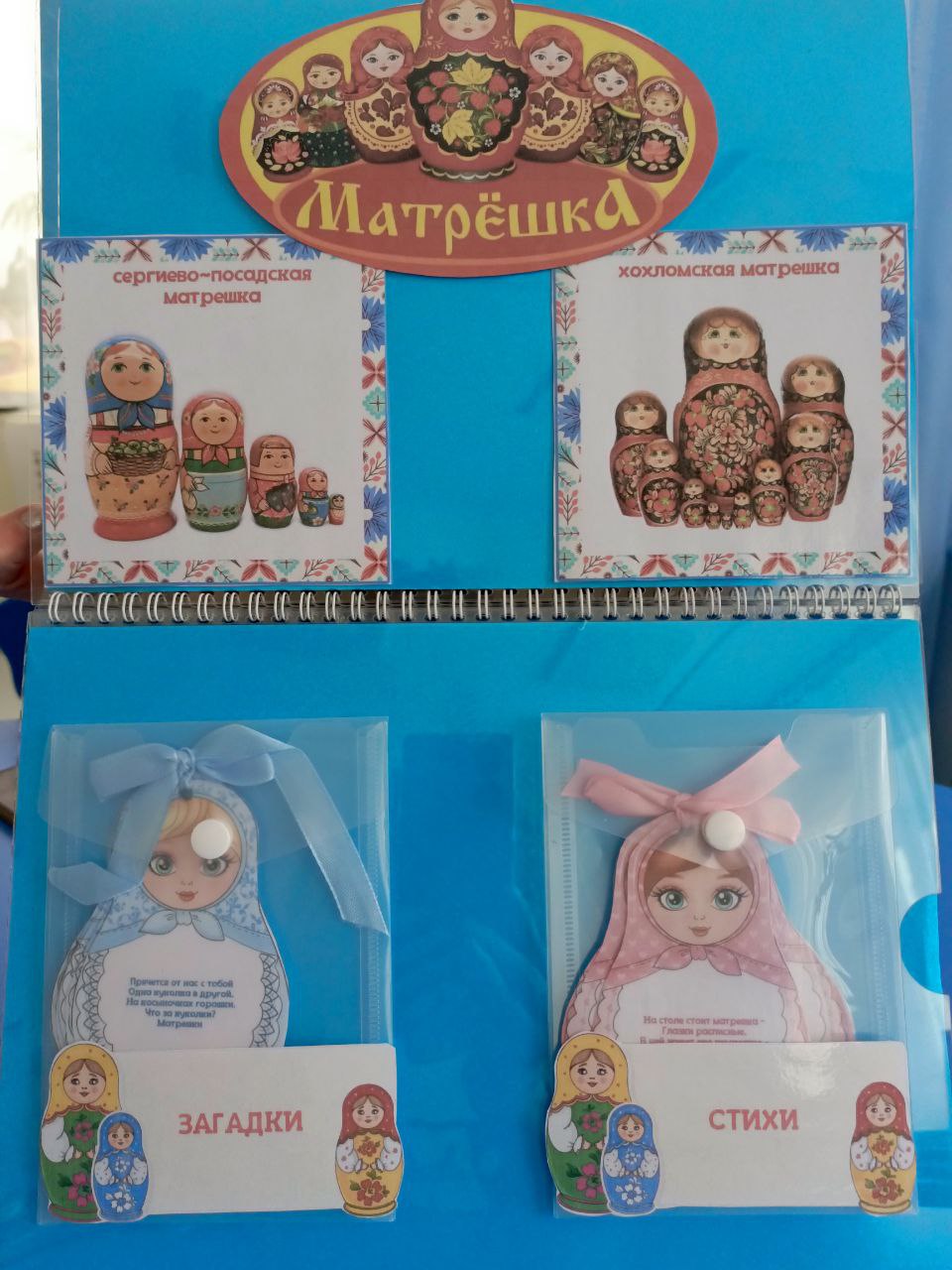 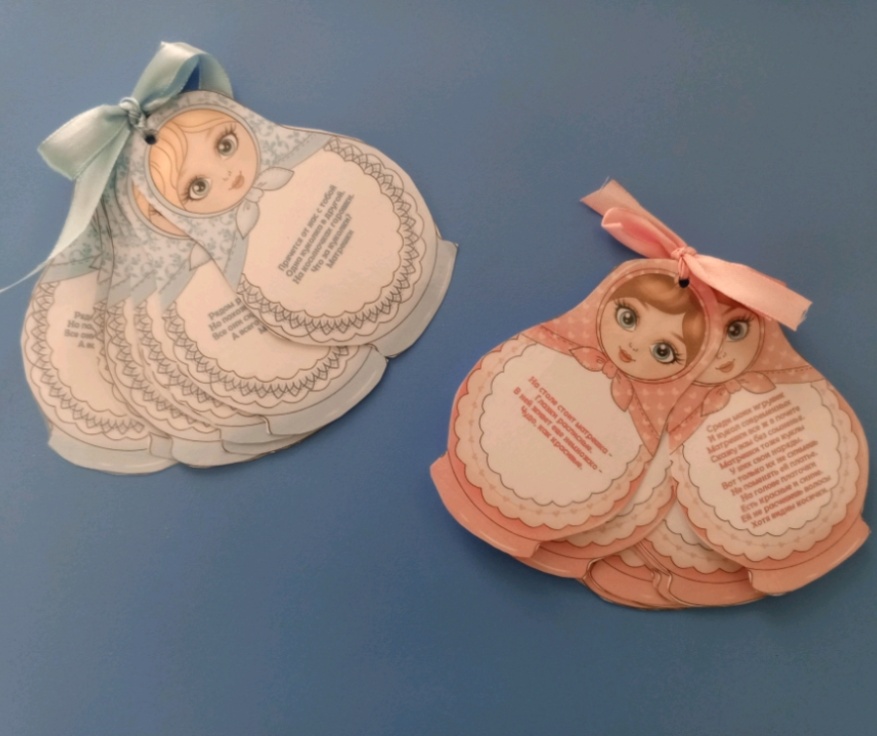 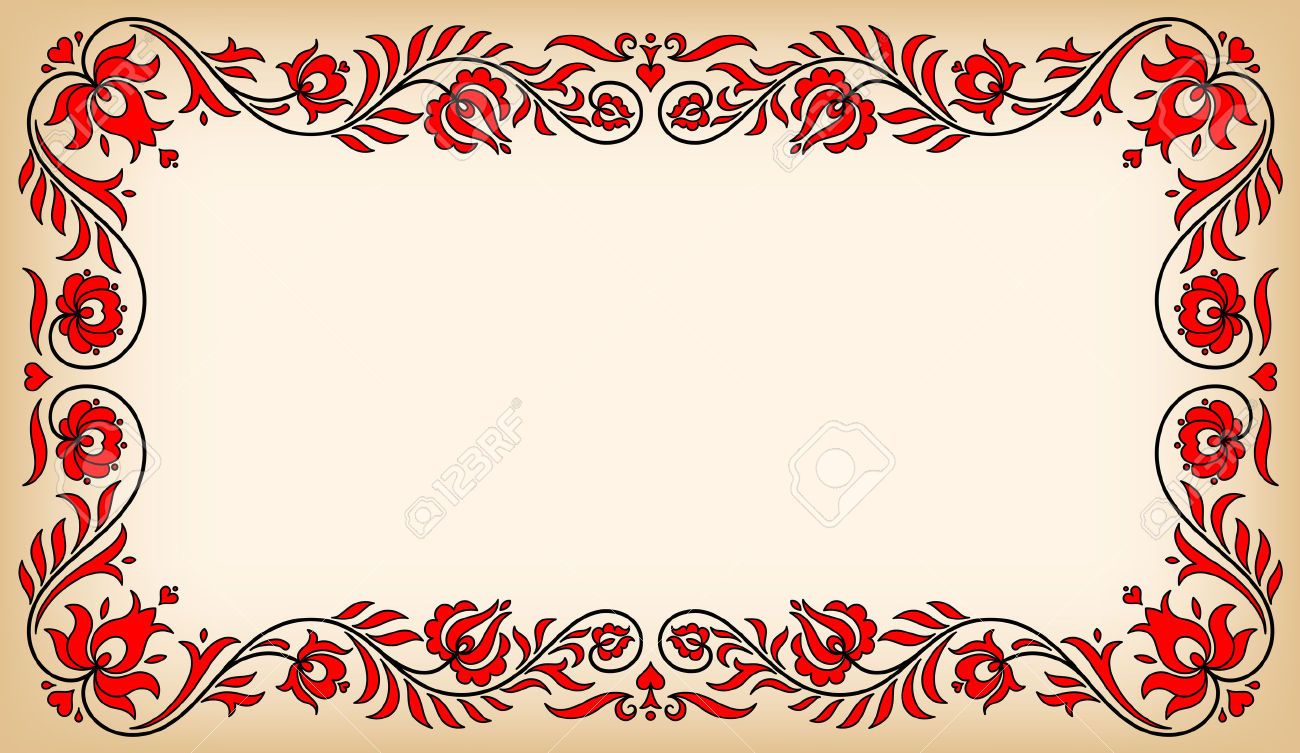 Игры «Пазлы», «Разложи по образцу»,
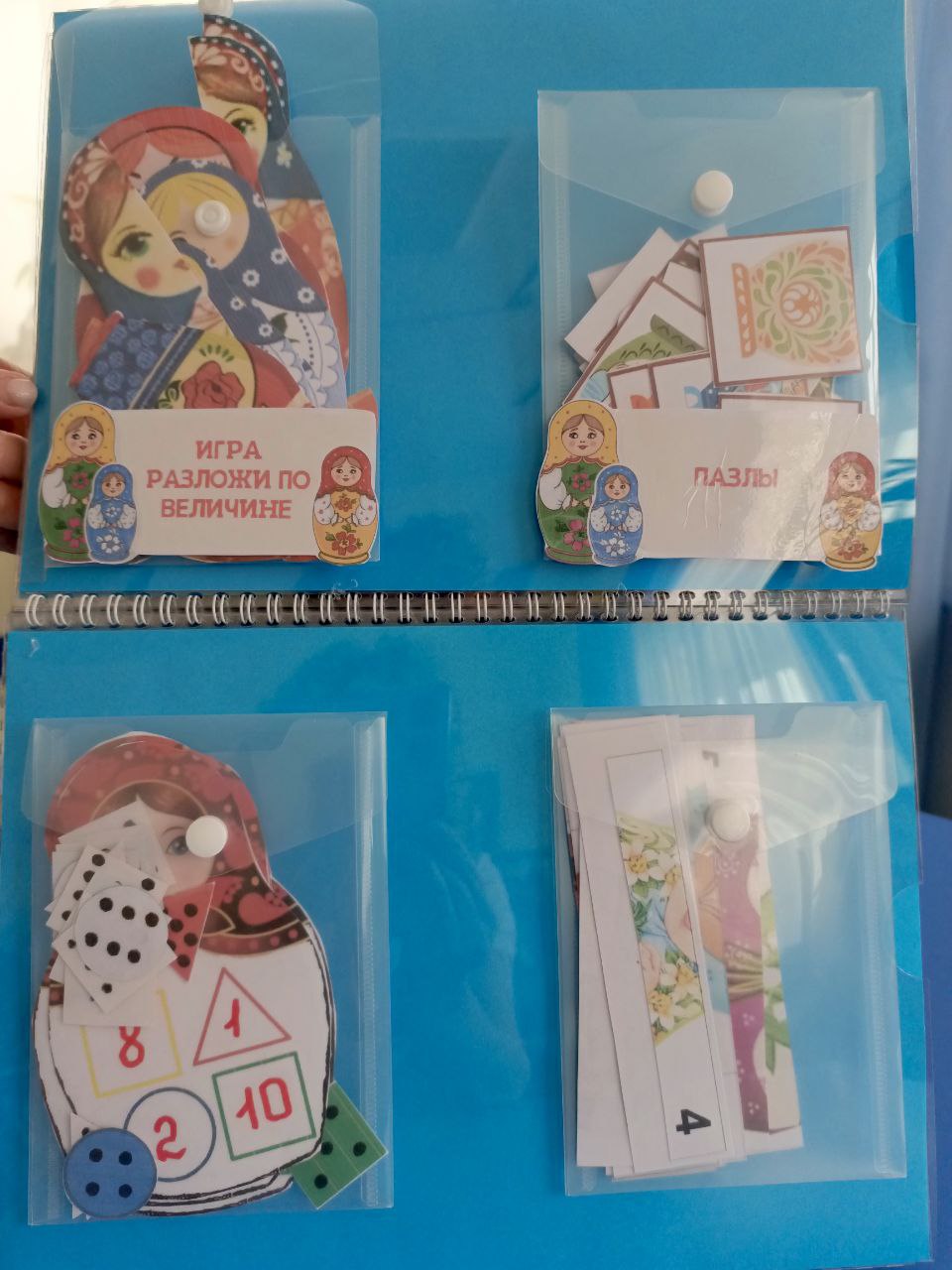 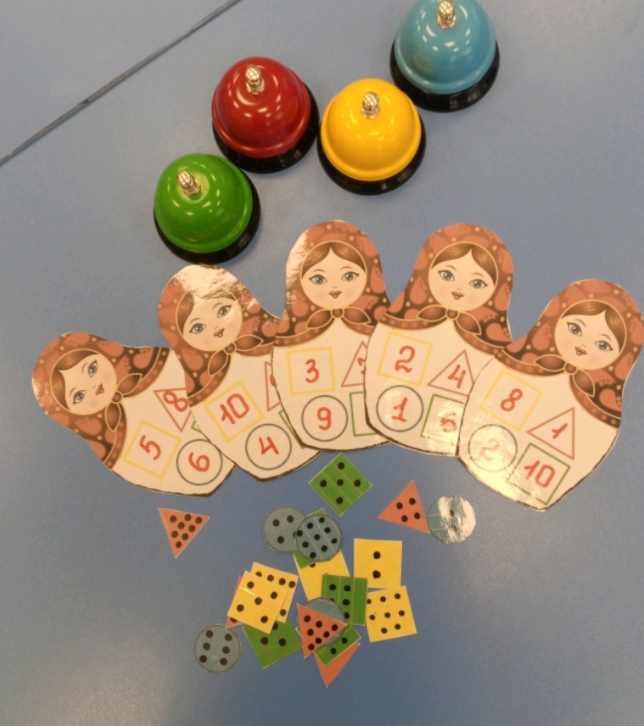 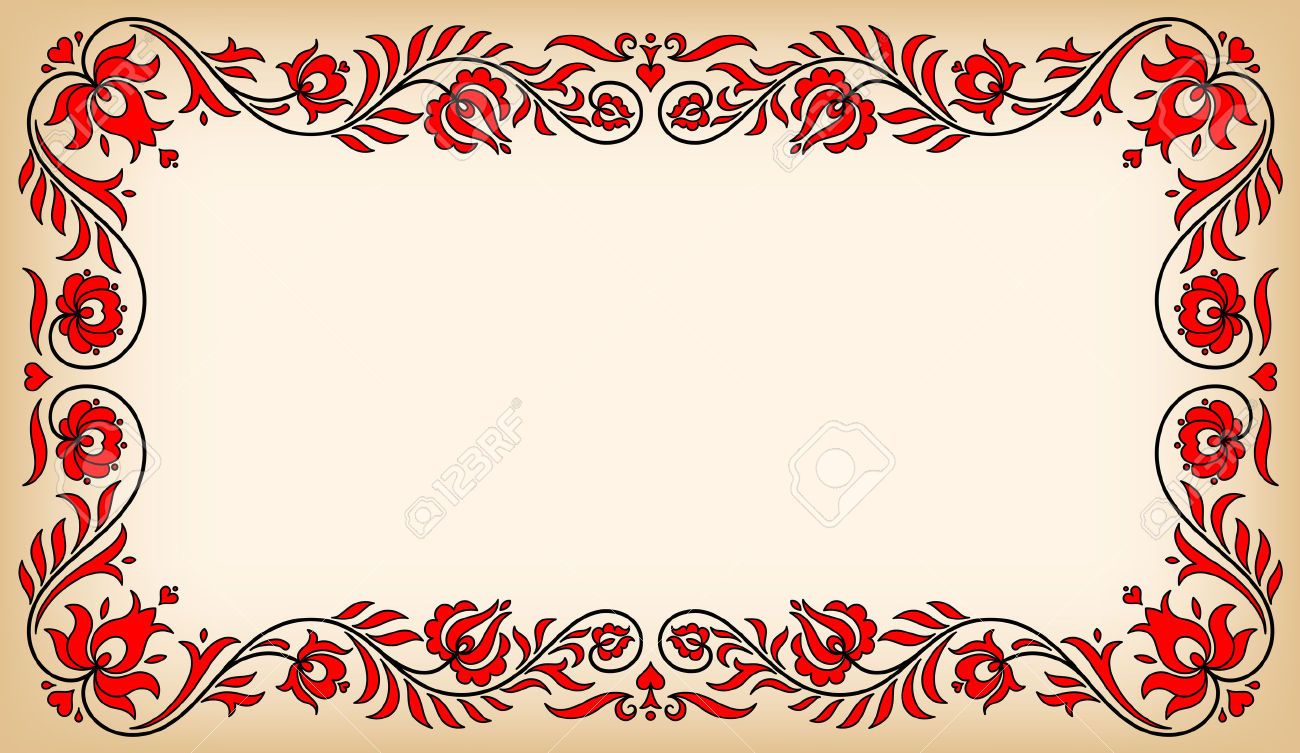 Игры «Разложи матрешку по линейке», « Разложи по величине»,
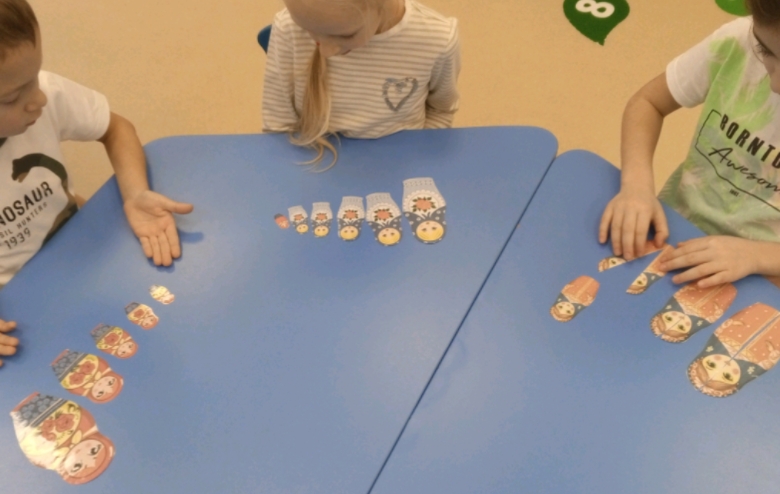 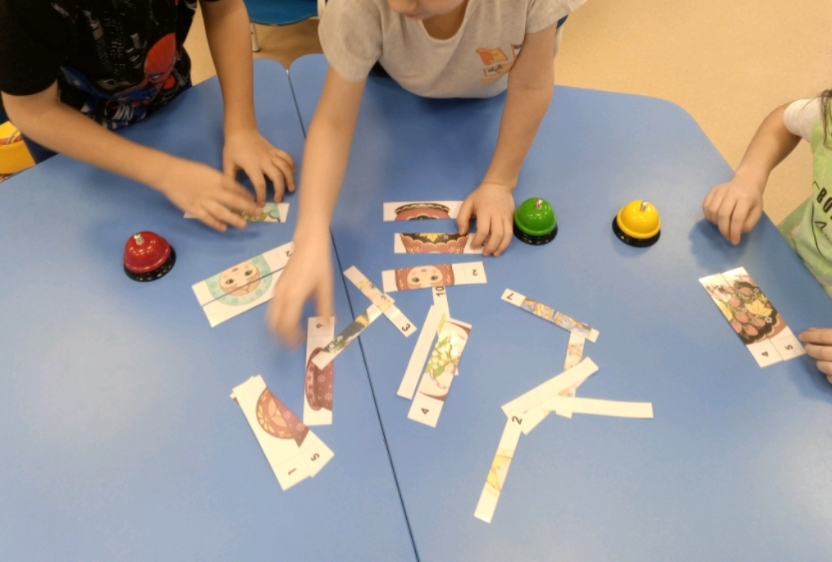 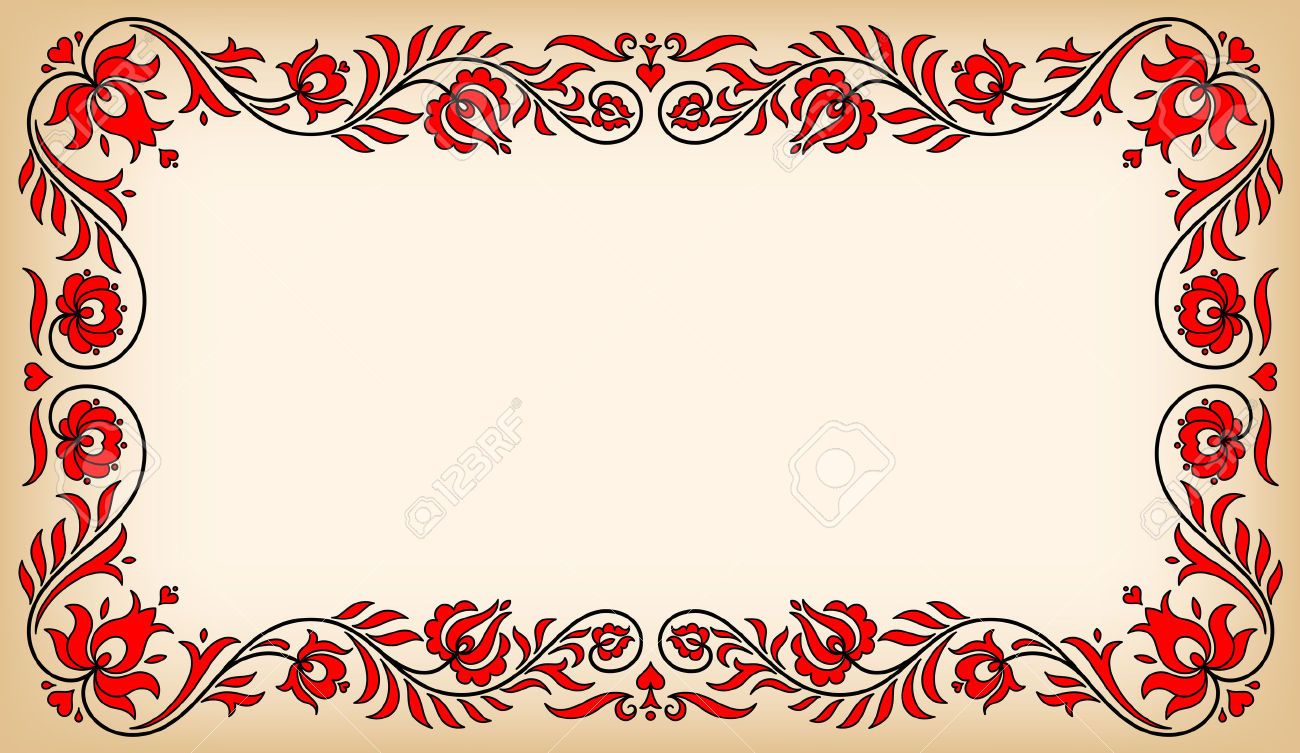 Игры «Найди пару», «Раскраски»
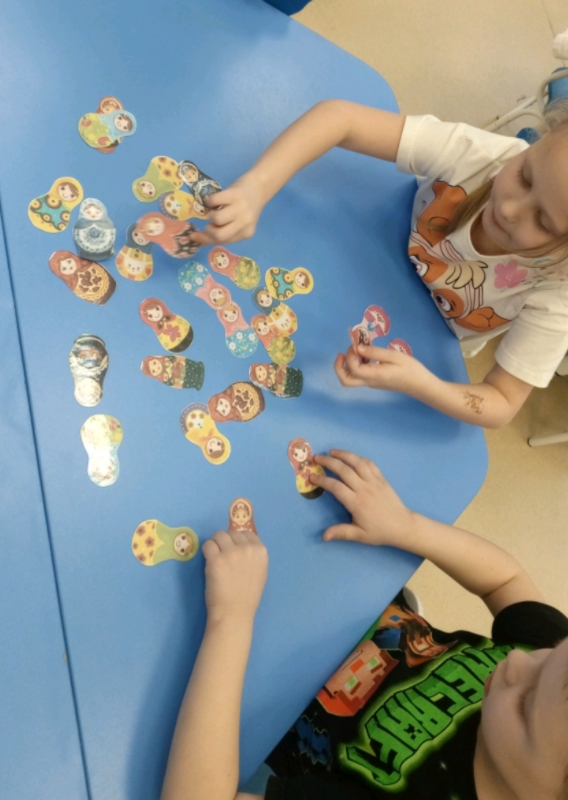 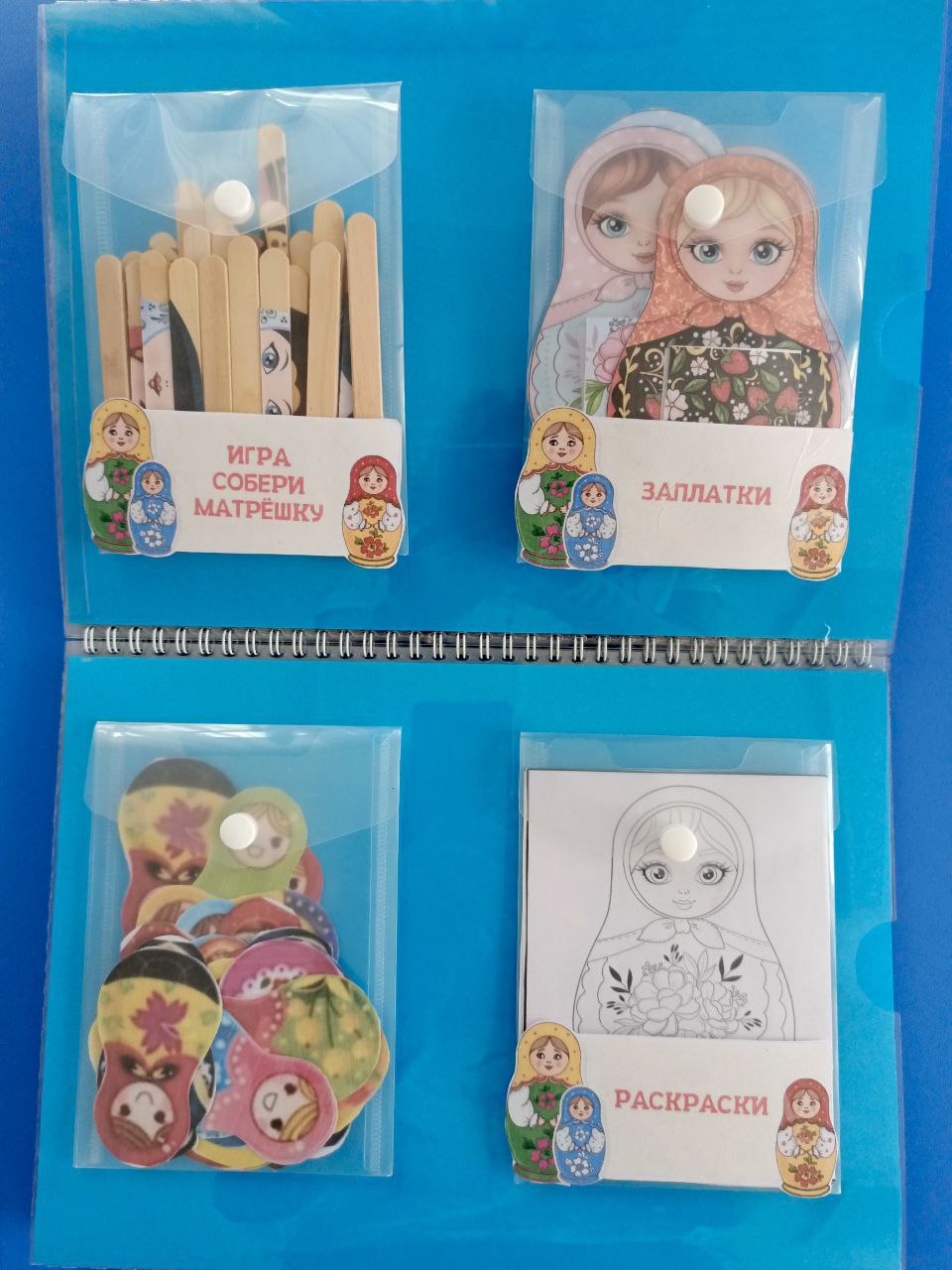 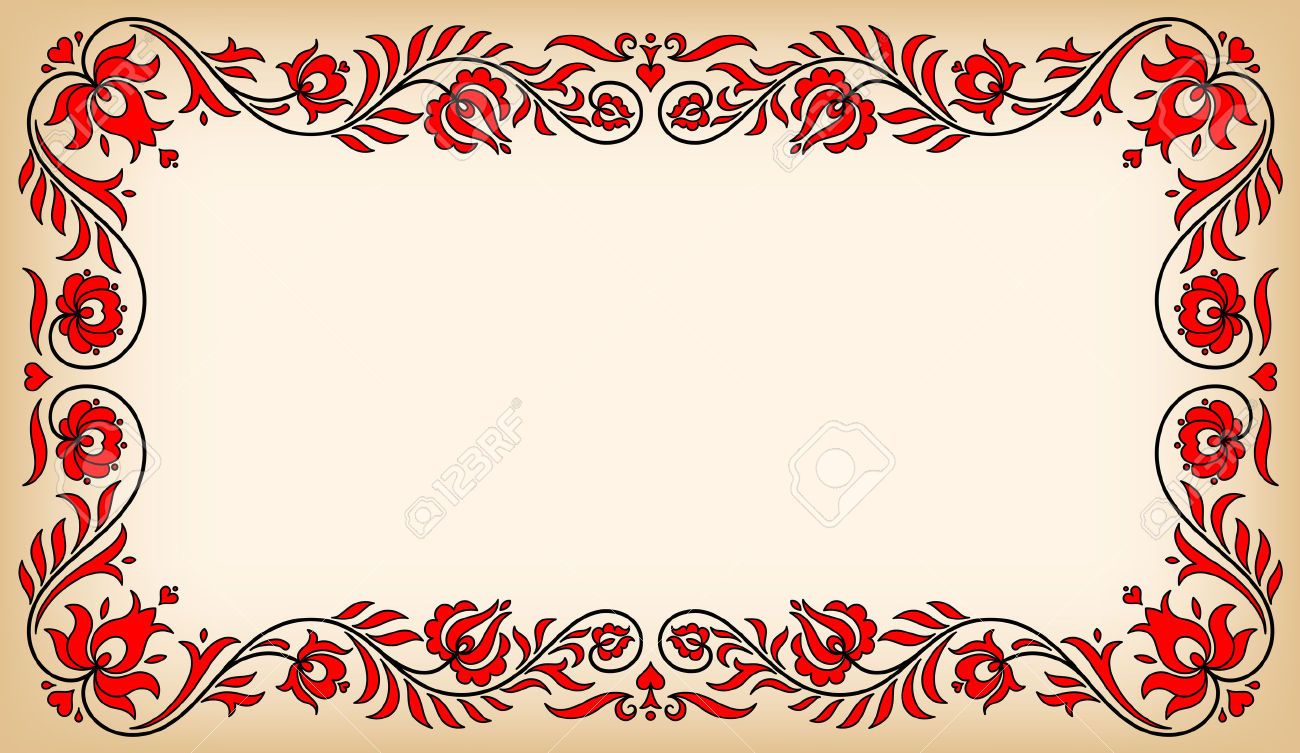 Игры «Заплатки», «Собери матрешку»
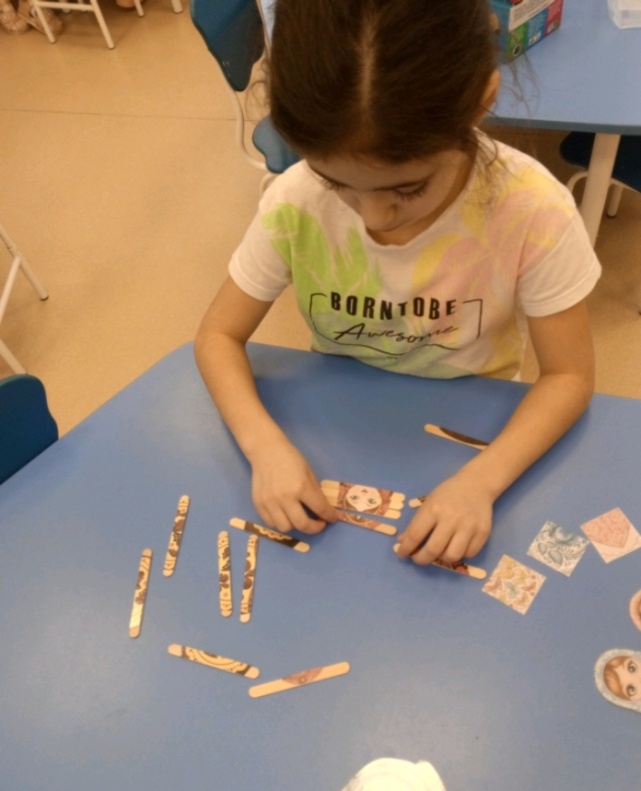 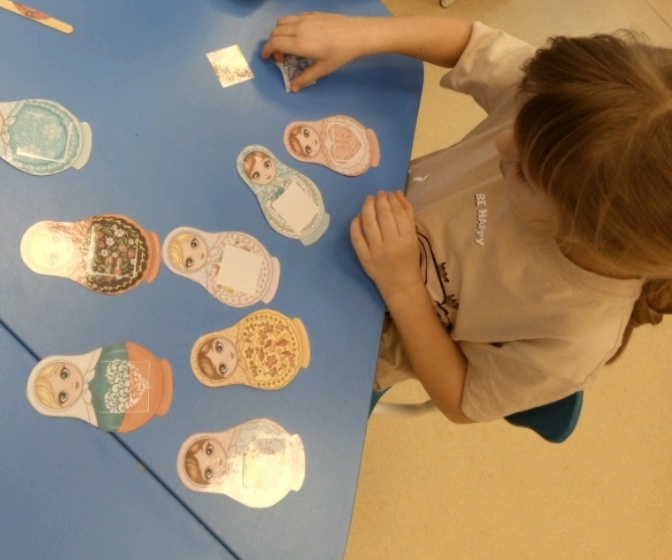 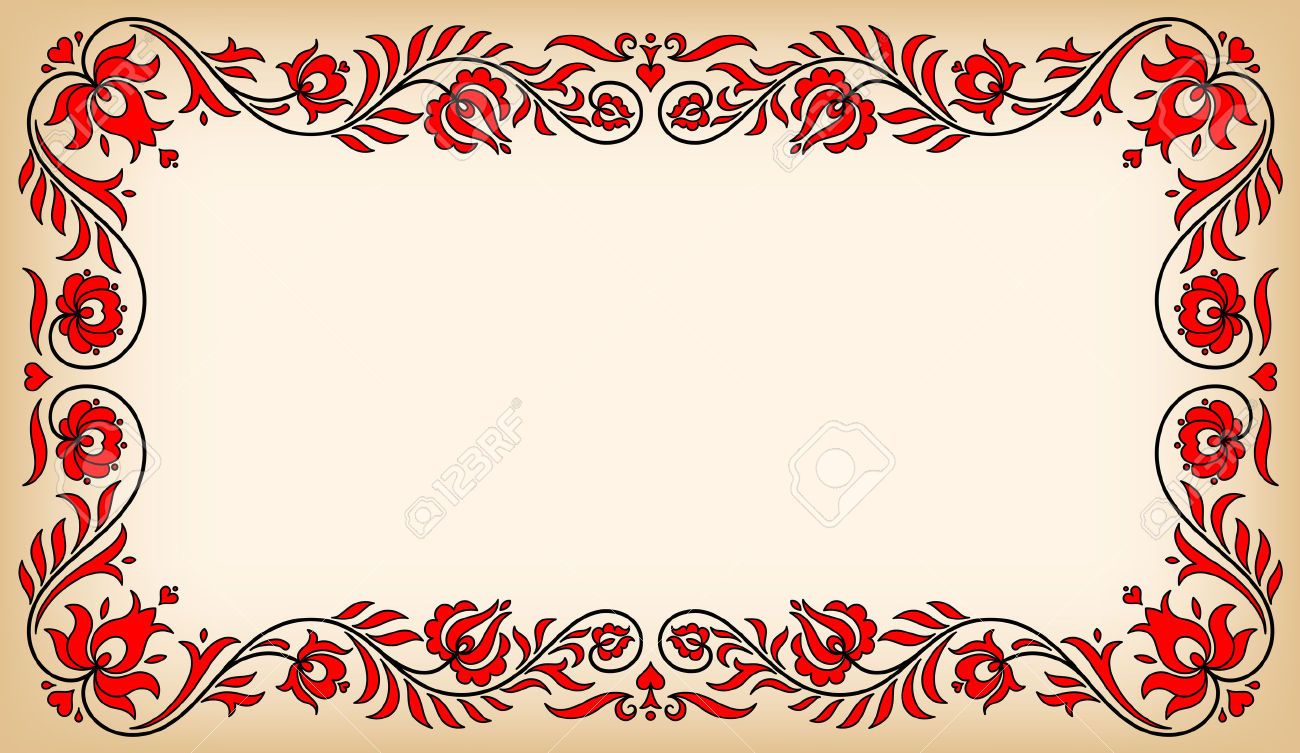 Игры «Продолжи ряд»
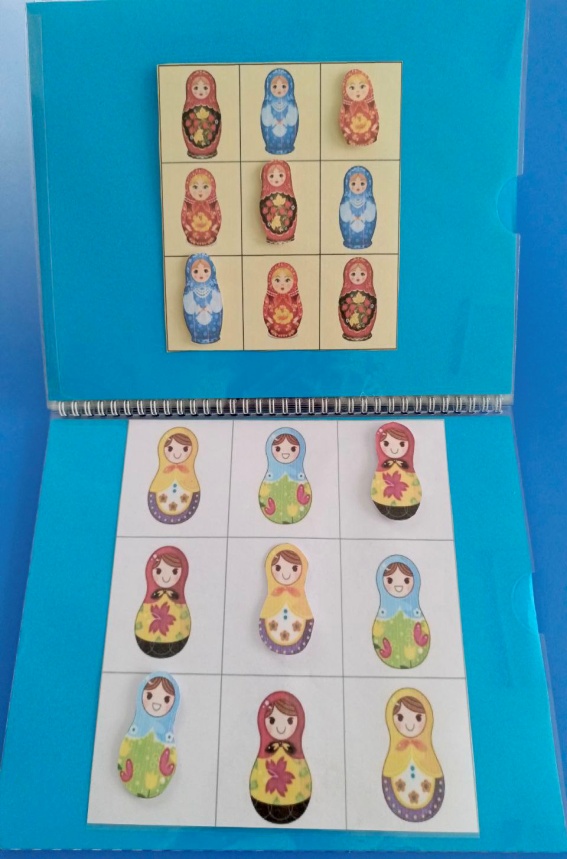 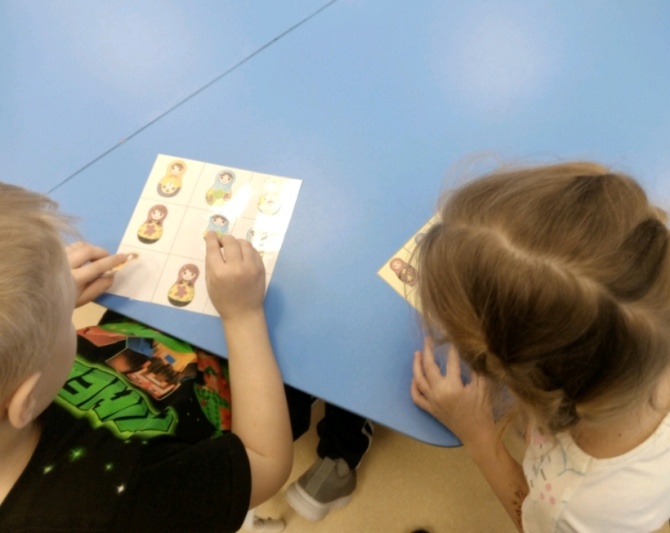 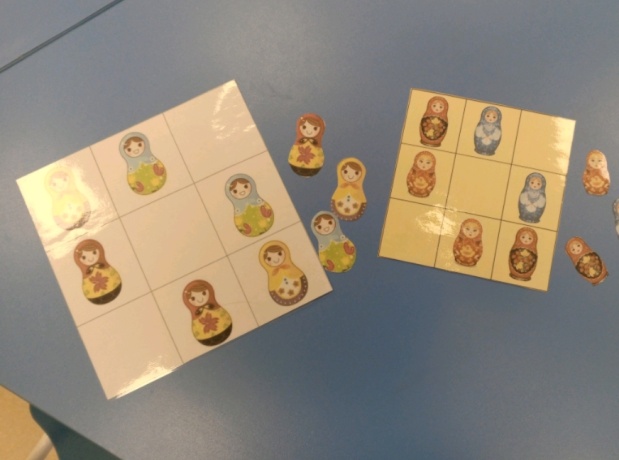 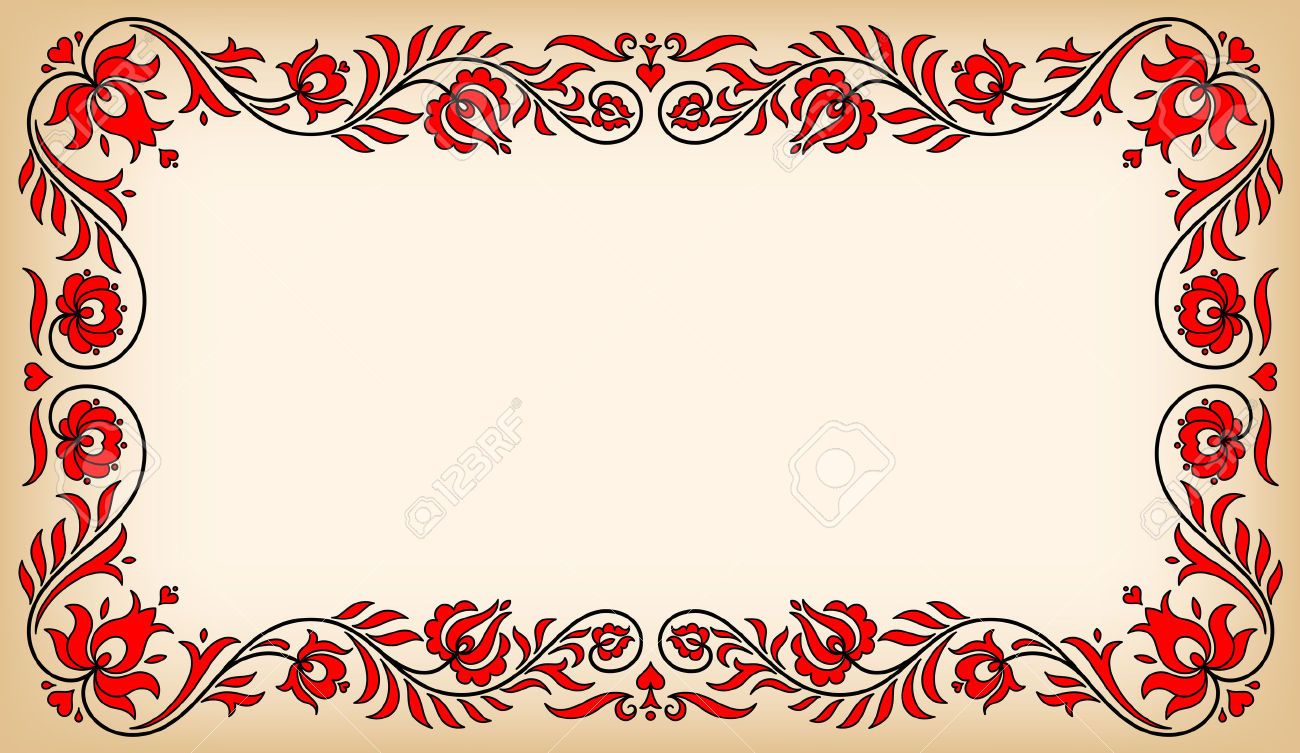 Игры «Найди тень матрешки», «Пазлы».
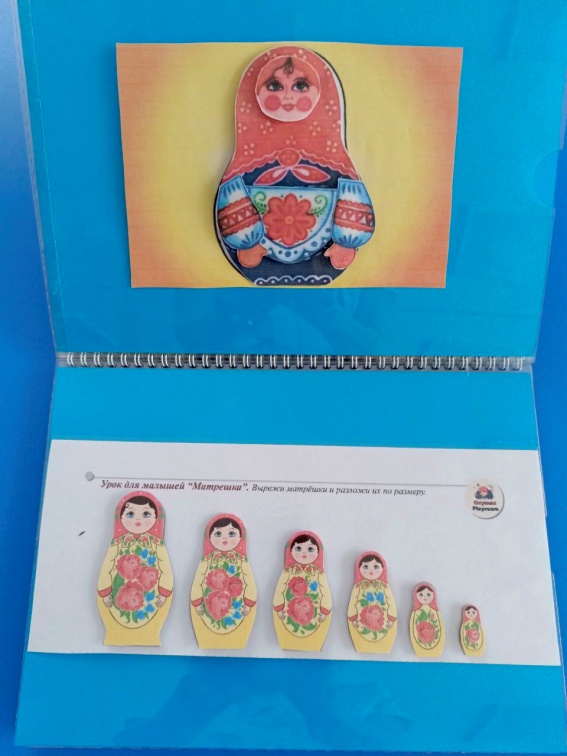 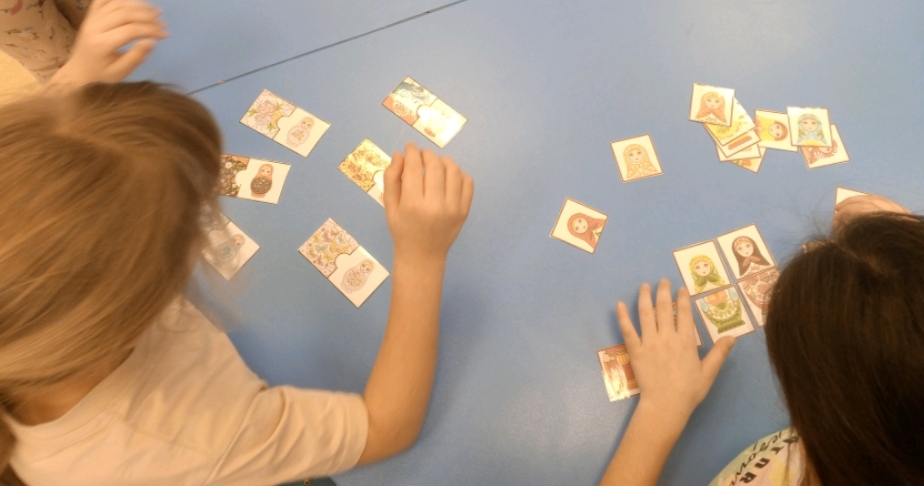 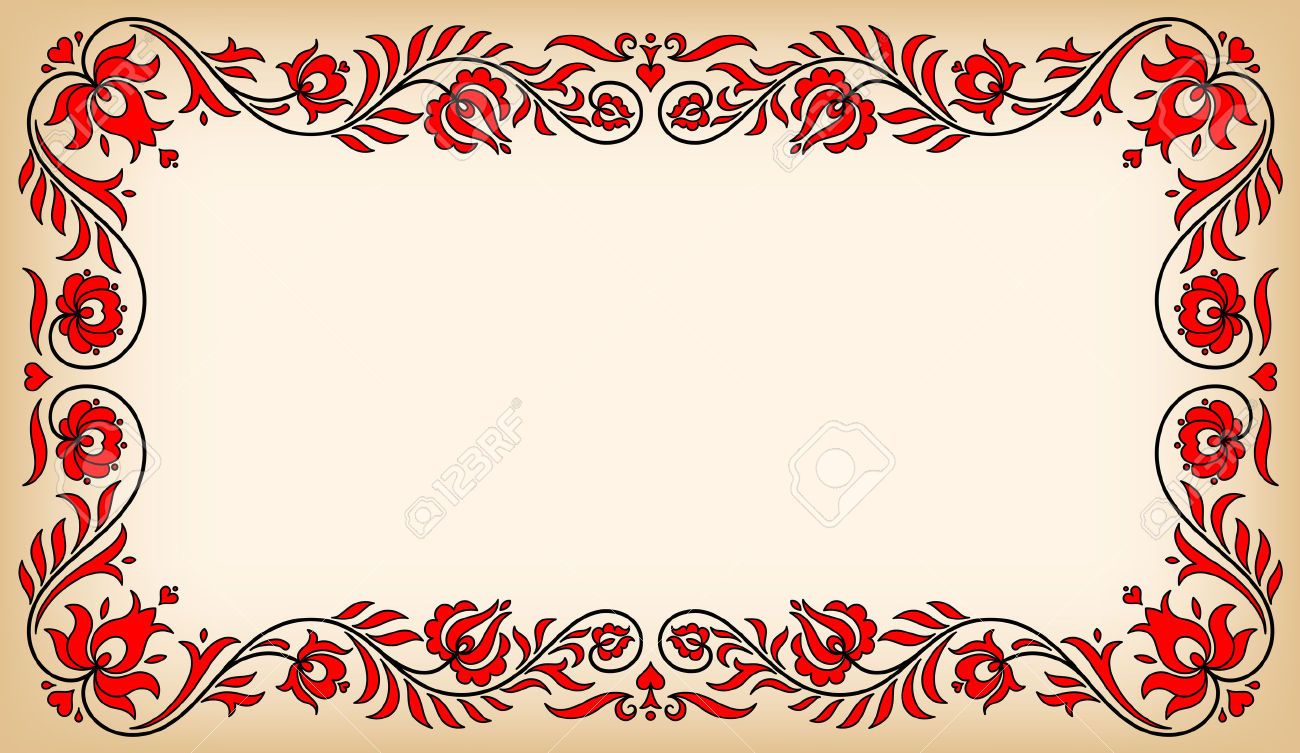 Игра шнуровка «Матрешка»
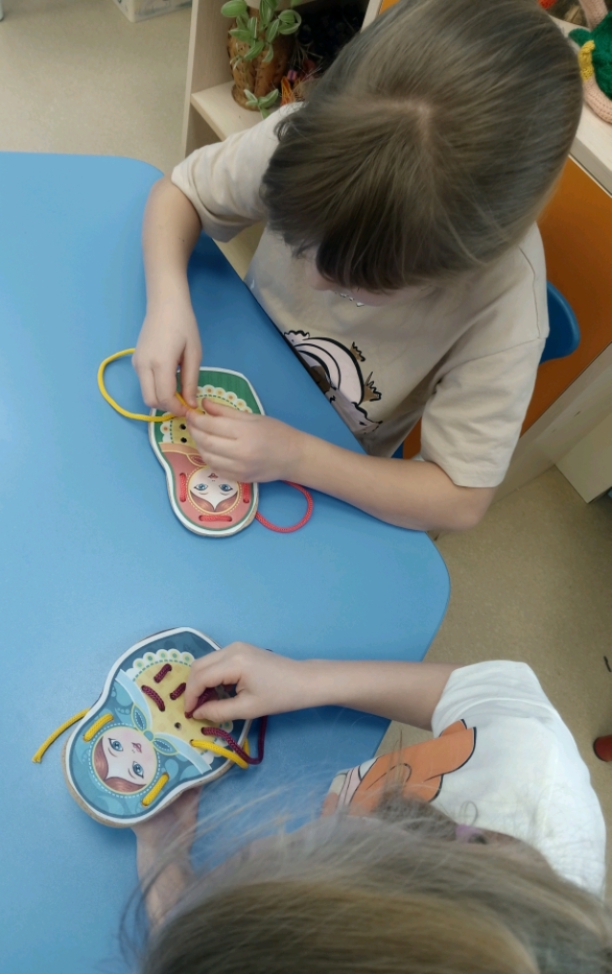 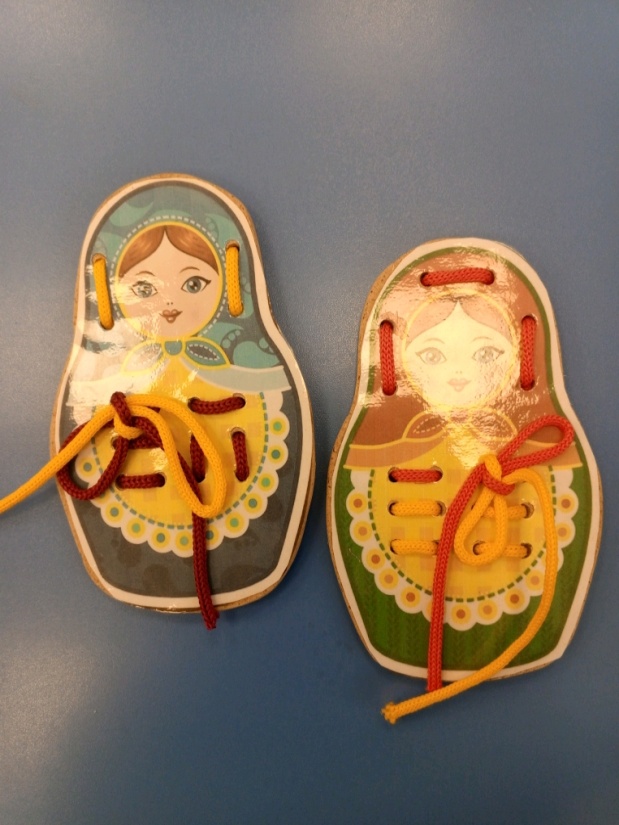 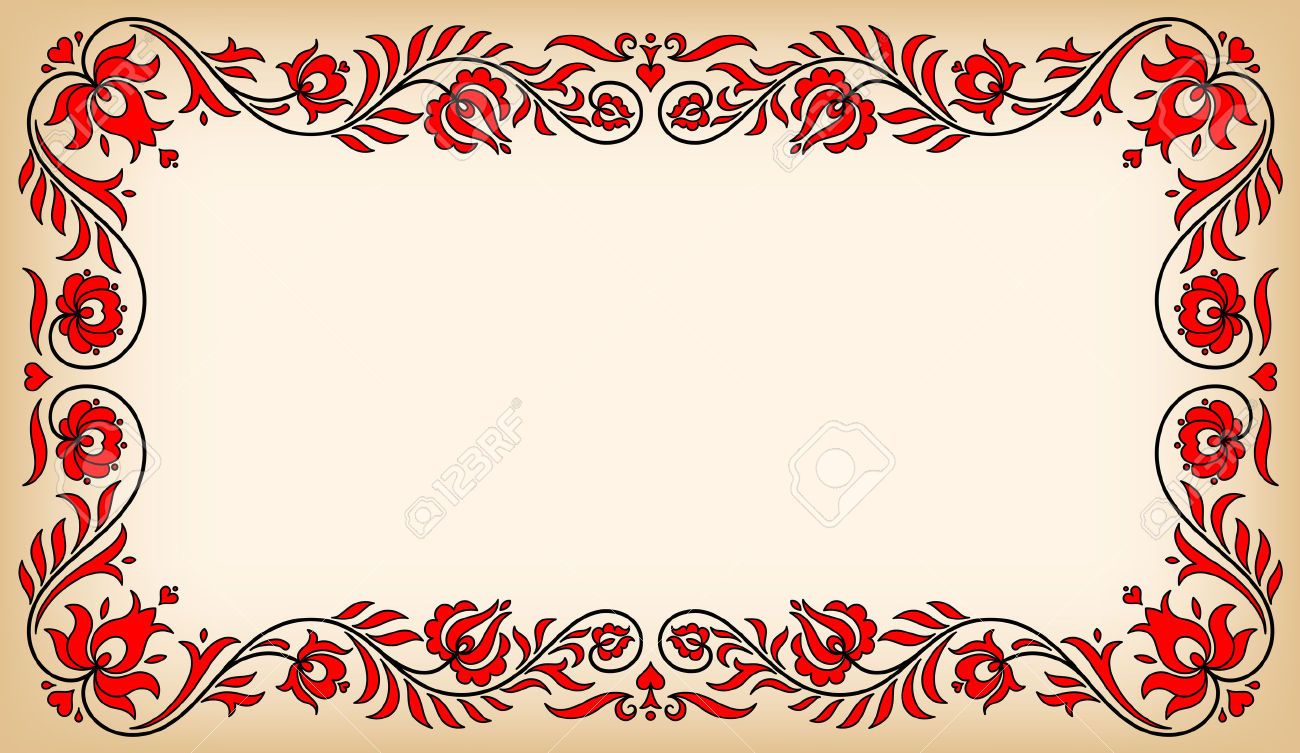 Сюжетно ролевая игра «Веселые матрешки»
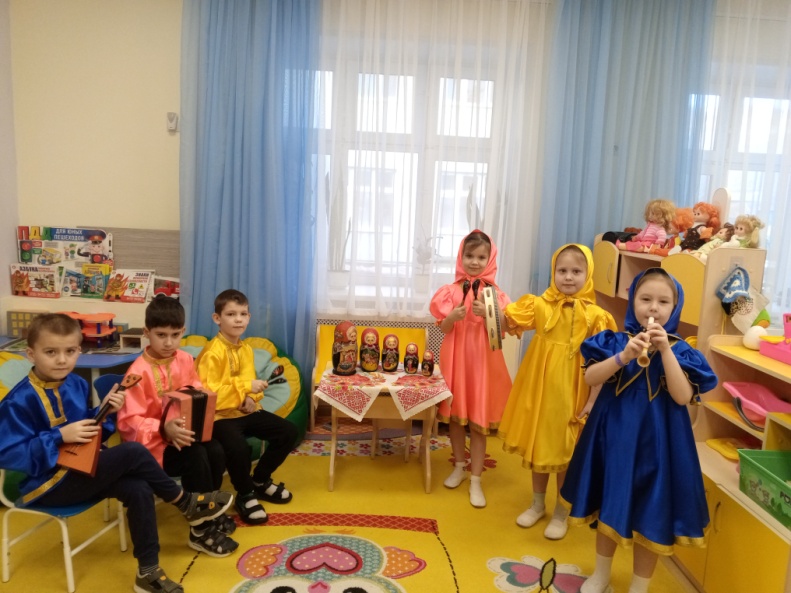 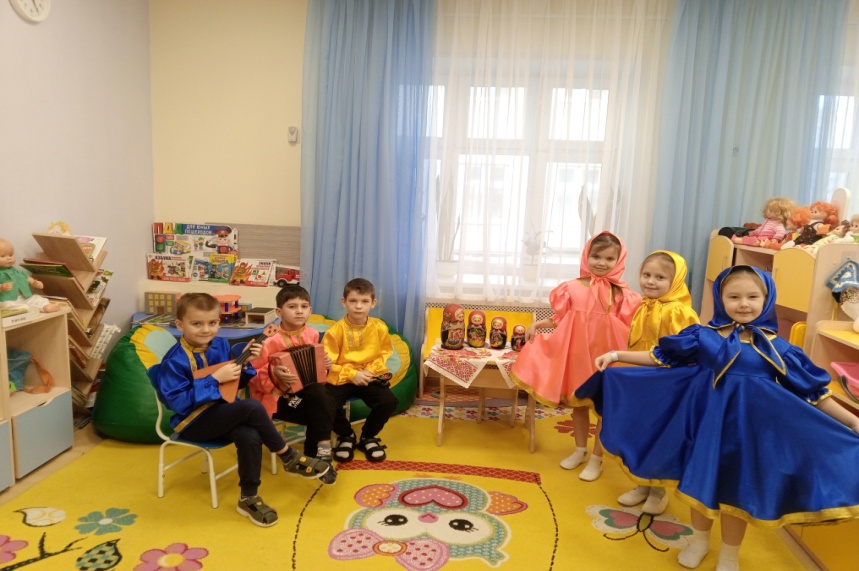 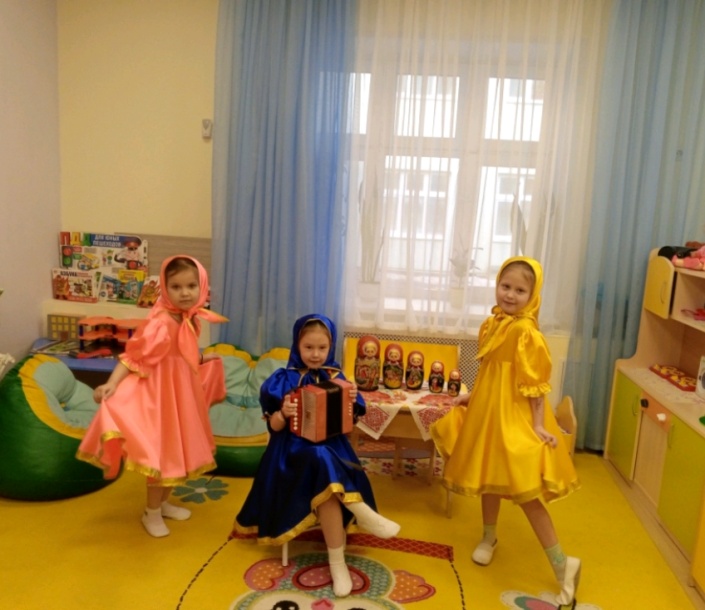 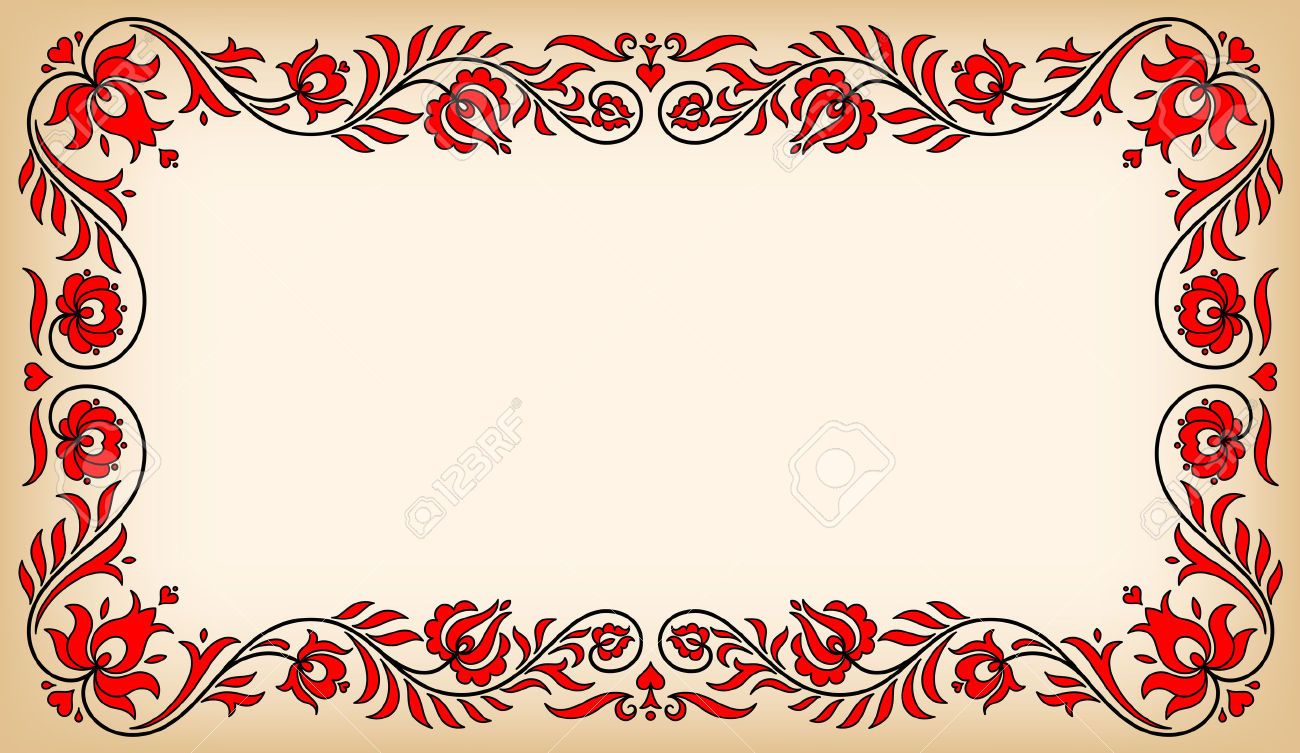 Результаты  использования  лэпбука в образовательном процессе, самостоятельной и совместной  деятельностях:
     За период работы с пособием у дошкольников формируется  интерес к русскому прикладному искусству – деревянной матрешке; они знакомятся с характерными особенностями формы и росписи матрешек, приобщаются к истокам народной культуры, развивается  познавательный интерес и любовь к Родине, ее традициям, культурным ценностям. А также наблюдается положительная динамика уровня развития математических и сенсорных способностей, мелкой моторики, связной речи. У детей улучшились показатели психических процессов: внимания, памяти, воображения, мышления, дифференцированного восприятия качества предметов. 
Дети стали инициативными, самостоятельными в выборе дидактических игр;
 проявляется повышенный  интерес к содержанию лэпбука,  а также 
 сформированы умения взаимодействовать в коллективе.
      Результативность применения лэпбука «Матрещка – русская душа» отслеживается мною посредством наблюдений за решением поставленных задач в ходе  самостоятельной, совместной и индивидуальной работы с детьми.
     И в заключение хочу сказать слова Василия Александровича Сухомлинского – «Дети должны жить в мире красоты, игры, сказки, музыки, рисунка, фантазии, творчества».  И задача каждого родителя и педагога обеспечить это ребенку в дошкольном детстве.
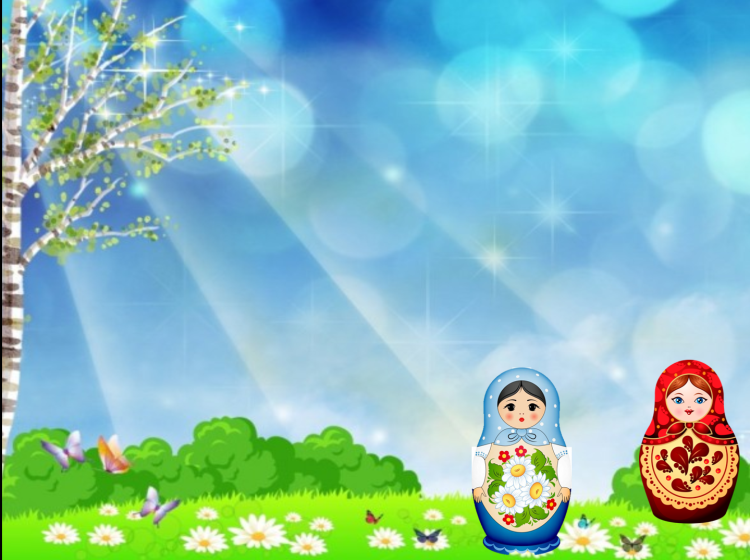 Мы матрешку сбережем,
Через годы пронесем.
Чтобы наши дети, внуки
Тоже  брали ее в руки.
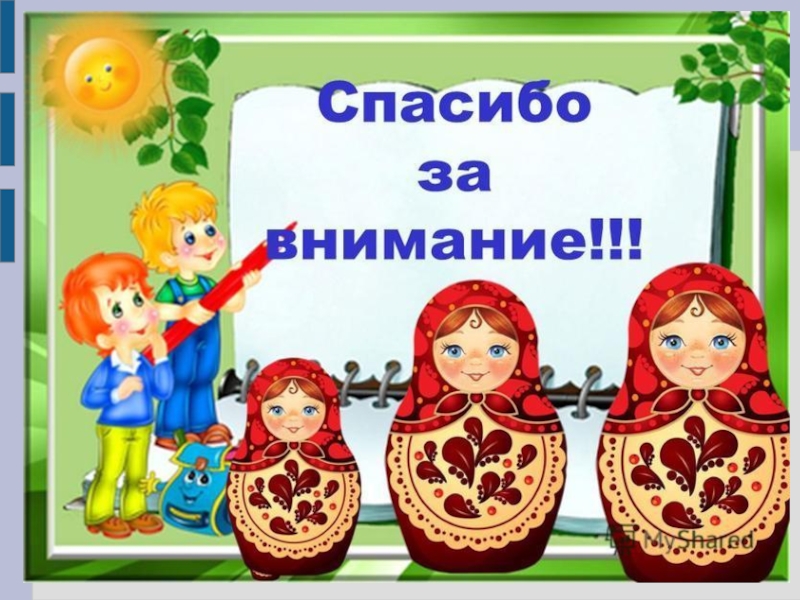